PHY 752 Solid State Physics
11-11:50 AM  MWF  Olin 107

Plan for Lecture 29:

Chap. 22 in Marder & pdf file on “Maximally Localized Wannier Functions” 
Electromagnetic properties of insulators
Modern theory of polarization
4/8/2015
PHY 752  Spring 2015 -- Lecture 29
1
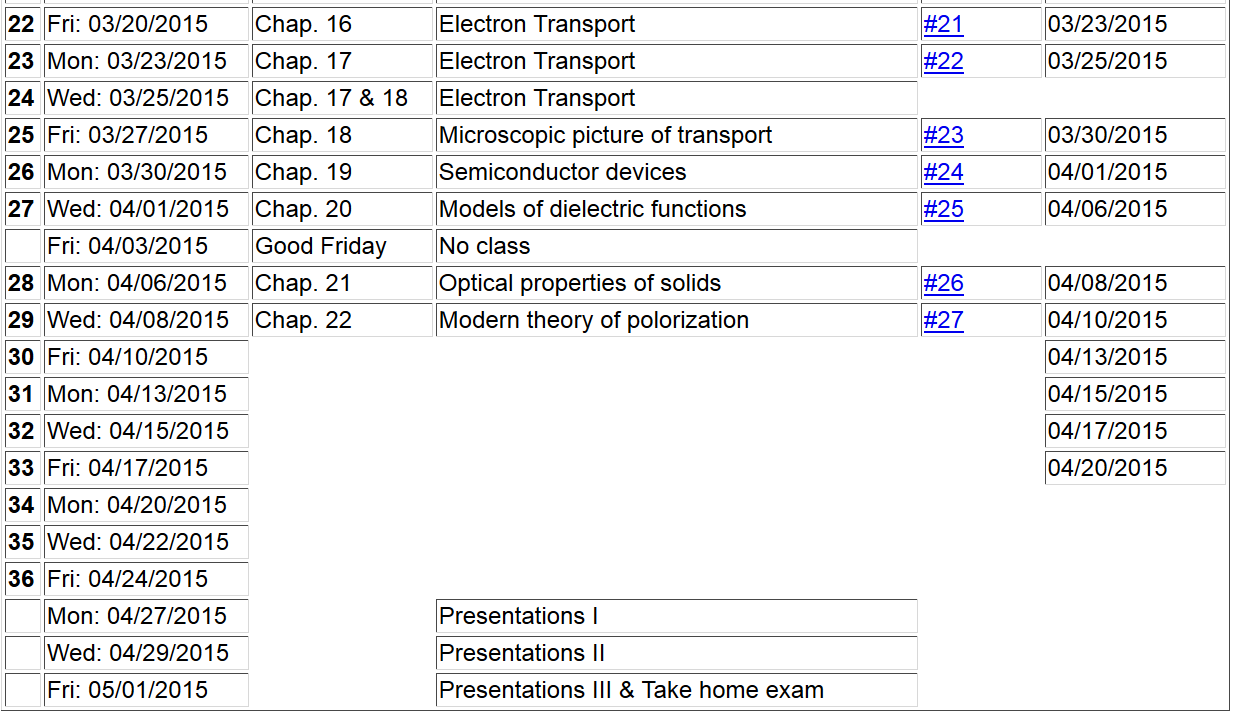 4/8/2015
PHY 752  Spring 2015 -- Lecture 29
2
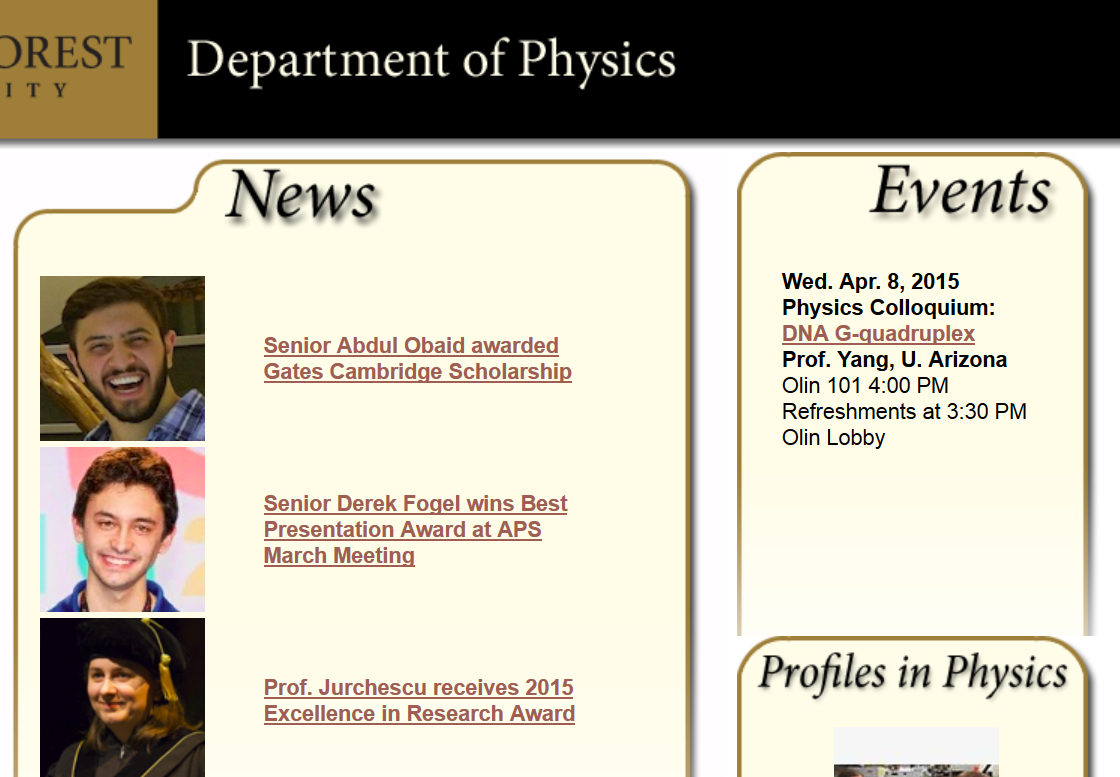 4/8/2015
PHY 752  Spring 2015 -- Lecture 29
3
Electromagnetic properties of insulating materials
Some references:
“Maximally localized Wannier functions: Theory and applications”, Marzari et al., RMP 84,  1419 (2012) 
“Macroscopic polarization in crystalline dielectrics: the geometric phase approach”, Resta, RMP 66, 899 (1994)
“Electric polarization as a bulk quantity and its relation to surface charge”, Vanderbilt and King-Smith, PRB 48,  4442 (1993)
4/8/2015
PHY 752  Spring 2015 -- Lecture 29
4
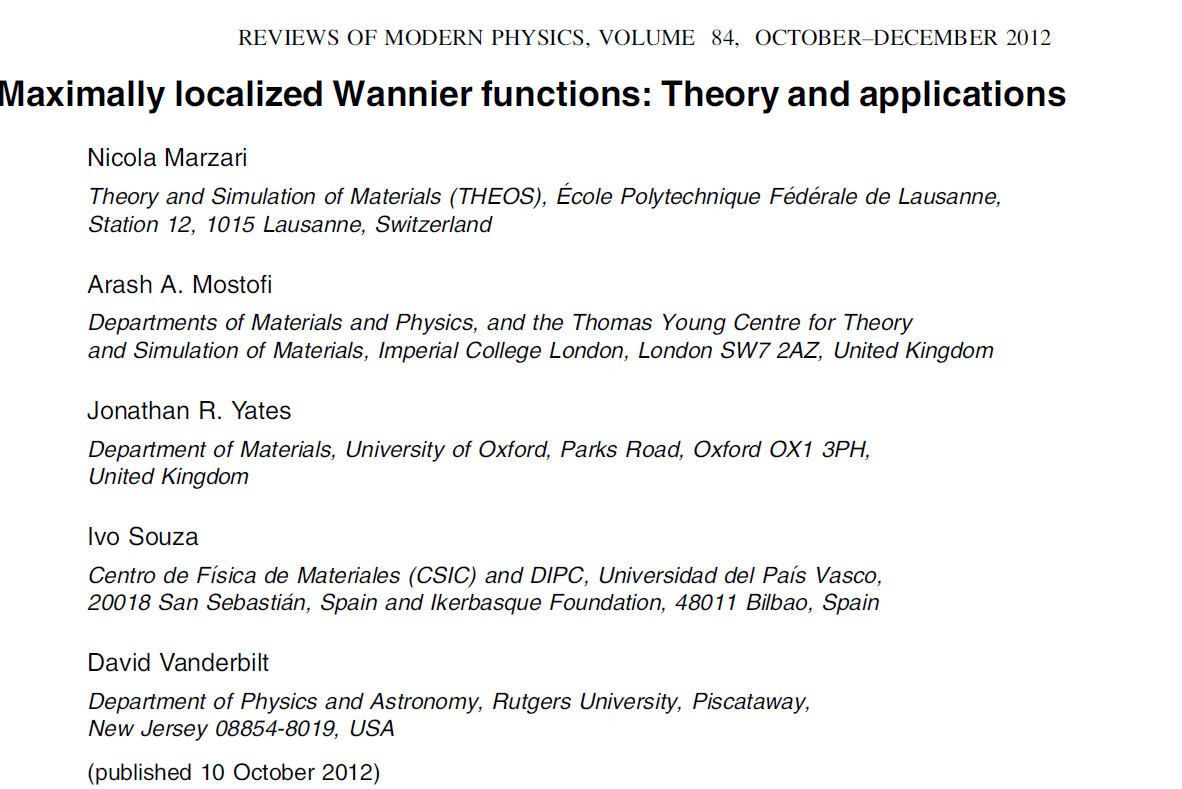 4/8/2015
PHY 752  Spring 2015 -- Lecture 29
5
Notion of an electric dipole moment
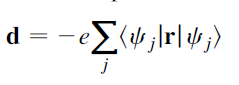 summing over eigenstates of the system
”Modern” theory of polarization can be formulated in terms of Wannier functions or in terms a Berry-phase expression.   All of the formulations define the polarization modulo eR/V, where R is a lattice translation and V is the volume of the unit cell.
4/8/2015
PHY 752  Spring 2015 -- Lecture 29
6
Ambiguity of polarization
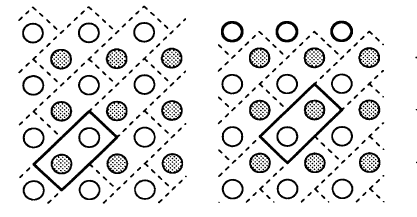 P1
P2
4/8/2015
PHY 752  Spring 2015 -- Lecture 29
7
Notion of Wannier functions formed from
       Bloch eigenstates:
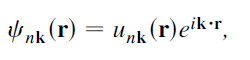 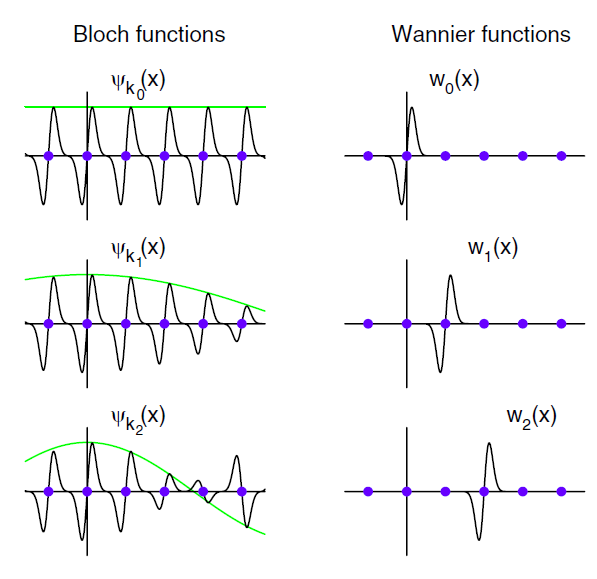 4/8/2015
PHY 752  Spring 2015 -- Lecture 29
8
Construction of Wannier function from Bloch states
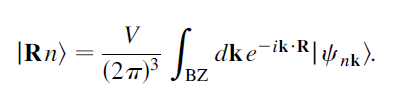 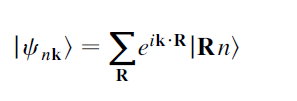 Inverse transform:
Non-uniqueness of Wannier functions;   suppose a Bloch function is multiplied by an arbitrary phase:
 constructed Wannier function would change
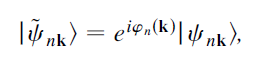 4/8/2015
PHY 752  Spring 2015 -- Lecture 29
9
Simple example of Wannier function
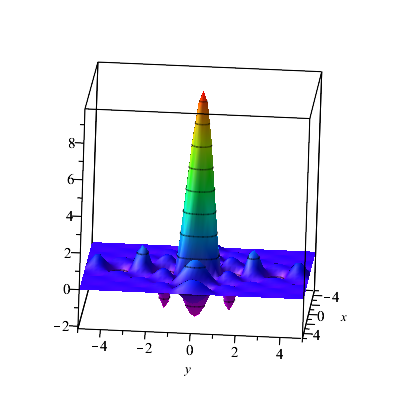 4/8/2015
PHY 752  Spring 2015 -- Lecture 29
10
In addition to the arbitrary phase problem, it is often the case that there are multiple or entangled bands needed to form the Wannier states.

Turning problem into an advantage – notion of maximally localized Wannier functions
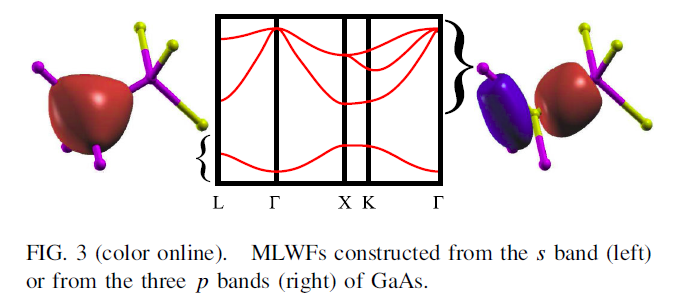 4/8/2015
PHY 752  Spring 2015 -- Lecture 29
11
Some details:
     Normalization of Bloch waves:
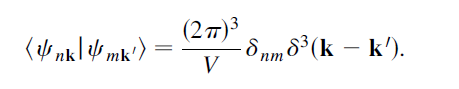 Orthogonality of Wannier functions:
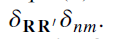 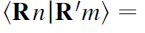 4/8/2015
PHY 752  Spring 2015 -- Lecture 29
12
Notion of maximally localized Wannier function is to use the non-uniqueness to choose the phase in order to maximize the localization of the Wannier function
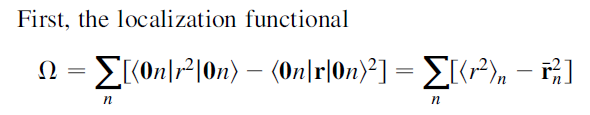 4/8/2015
PHY 752  Spring 2015 -- Lecture 29
13
Practical calculation of localization function
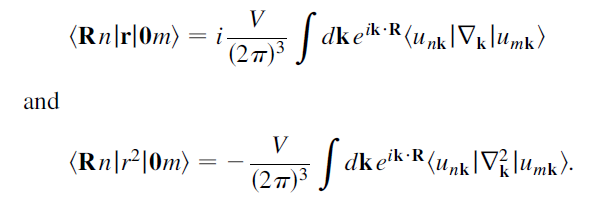 Actually these expressions must be evaluated using finite differences in k.    The localization function
is minimized by means of a unitary transformation on
the phase of the Bloch functions:
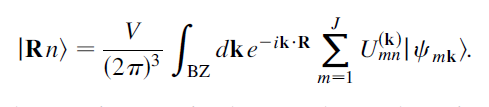 4/8/2015
PHY 752  Spring 2015 -- Lecture 29
14
Some examples
Graphene
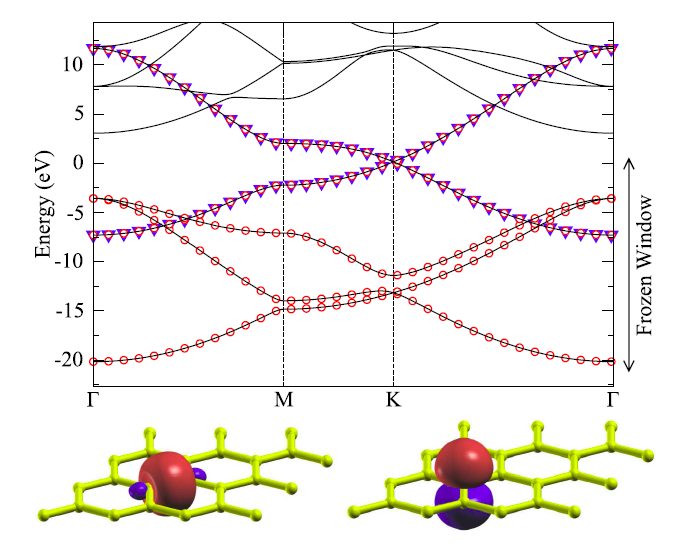 4/8/2015
PHY 752  Spring 2015 -- Lecture 29
15
Wannier functions used to evaluate polarization
Wannier function in central cell:
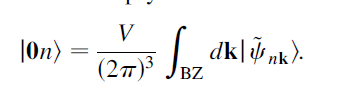 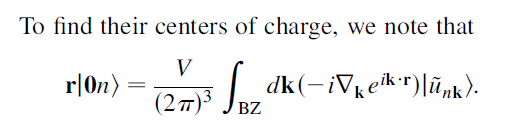 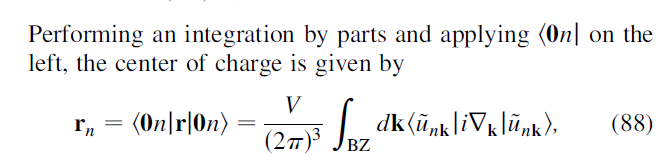 4/8/2015
PHY 752  Spring 2015 -- Lecture 29
16
Polarization of system depends on position weighted sum of both electronic charges and on ionic charges:
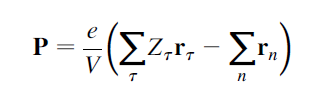 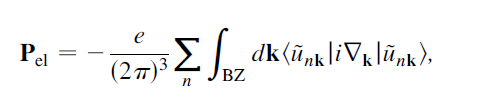 4/8/2015
PHY 752  Spring 2015 -- Lecture 29
17
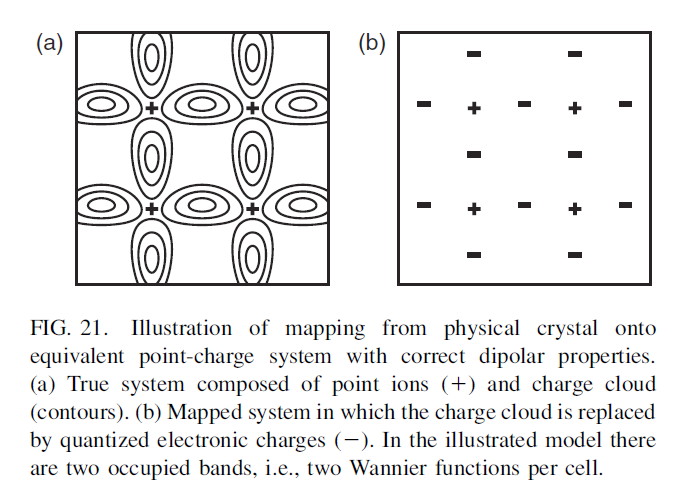 4/8/2015
PHY 752  Spring 2015 -- Lecture 29
18
Note that we previously noticed that the Bloch functions and the corresponding Wannier functions are not unique, but we can shown that rn is unique up to a lattice translation
(thanks to Vanderbilt and King-Smith)

We assume the Bloch waves have the symmetry:
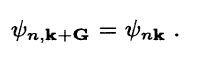 Consider the transformed Bloch wave:
4/8/2015
PHY 752  Spring 2015 -- Lecture 29
19
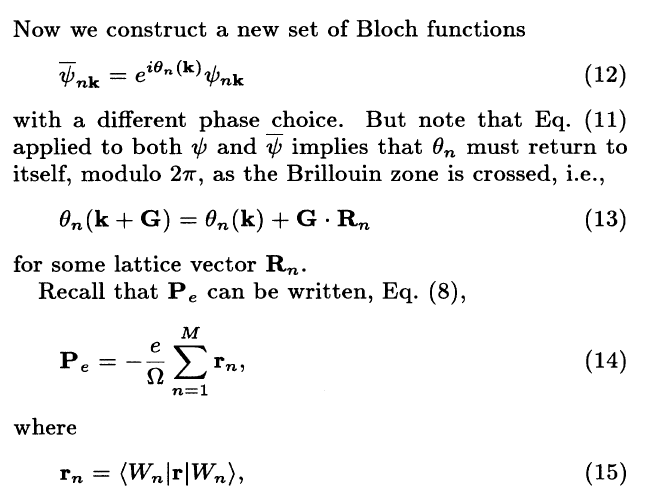 4/8/2015
PHY 752  Spring 2015 -- Lecture 29
20
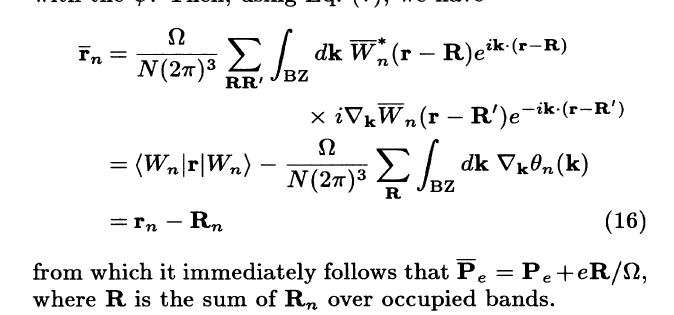 Vanderbilt and King-Smith note that with this definition of the polarization, the surface charge of a polar material is consistent with
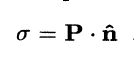 4/8/2015
PHY 752  Spring 2015 -- Lecture 29
21